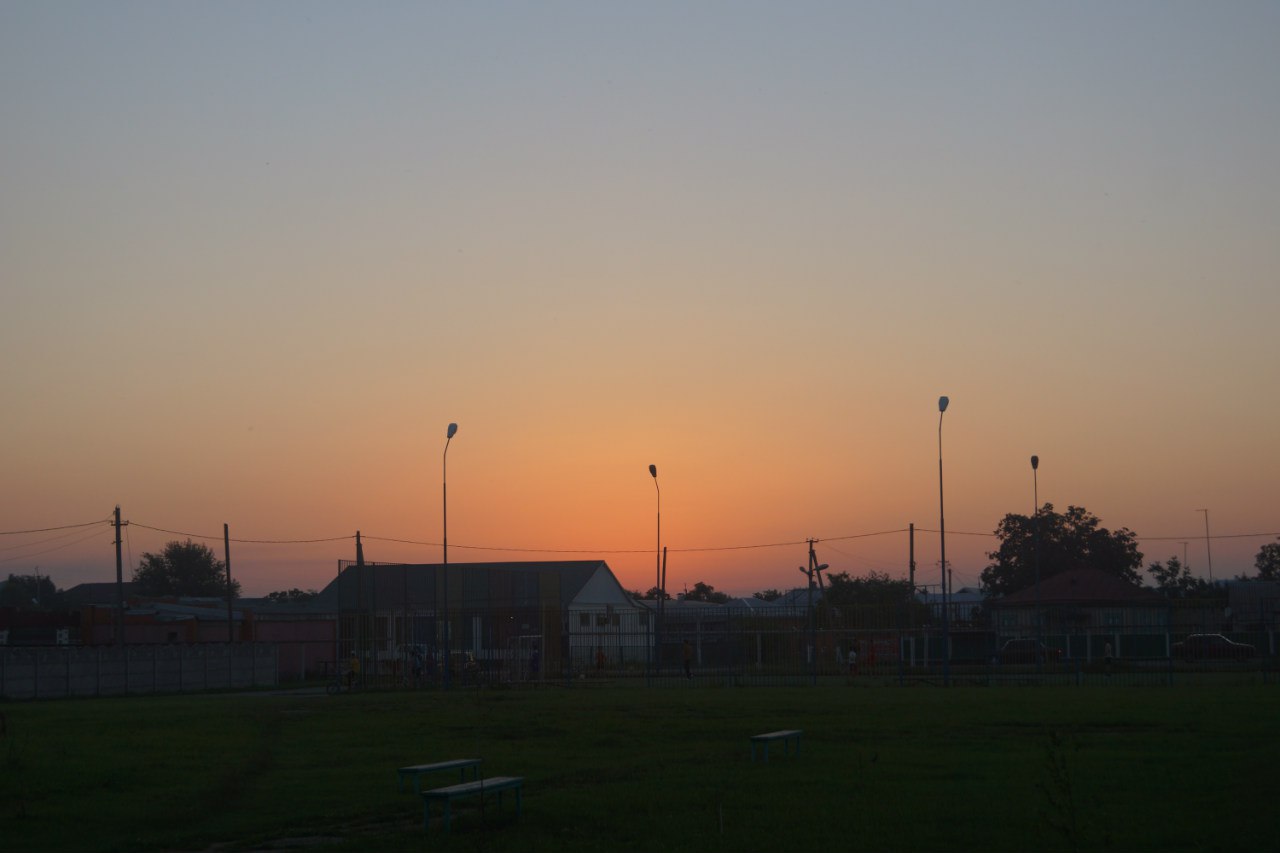 Адыгейская экспедиция 2015
Кто?
Лингвисты из
ВШЭ
РГГУ 
и… Нэжь
Что?
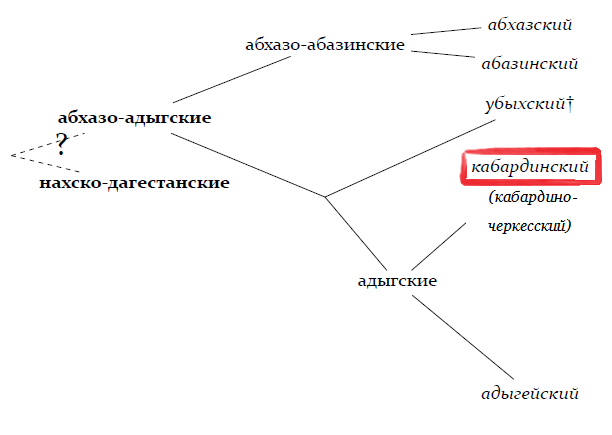 Не адыгейский!

кубанский диалект
кабардинского языка
Где?
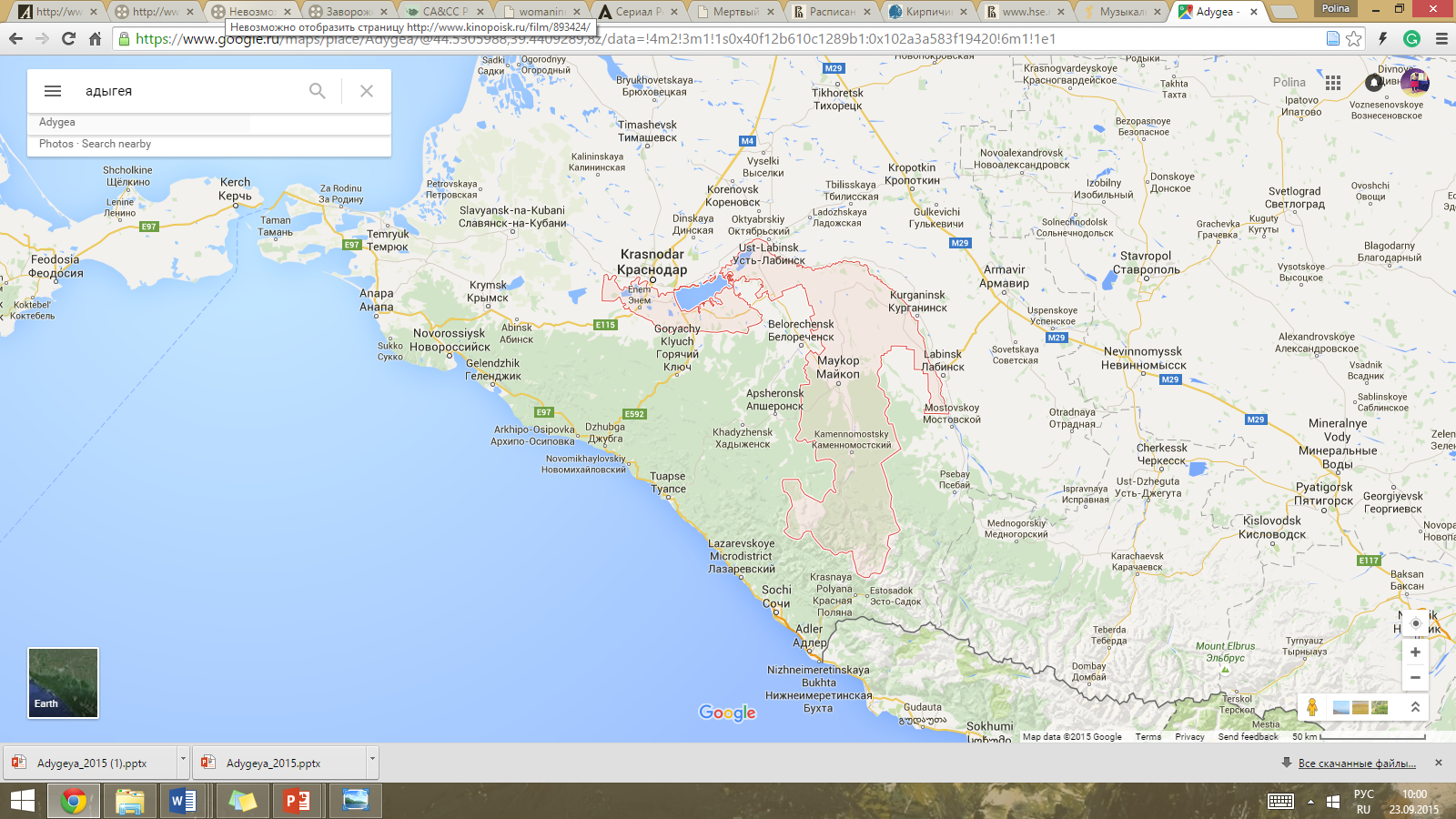 Республика Адыгея
Кошехабльский район
Где?
Аулы Ходзь и Блечепсин
Немного про язык
Полисинтетический
Эргативное ролевое кодирование
Письменность на основе кириллицы
Нейтральный порядок слов – SOV 
Абым мы пшъашъэм Iэлъын къырита
a-bə.m 	  pŝaŝe-m	  ʔeλən		q̇ə-r-jə-t-a
тот-obl 	  девушка-obl      кольцо	dir-dat-3sg.erg-дать-pst
‘Он подарил девушке кольцо’
						сахуэдэкIащ
						s-a-xʷə-de-ḳʷ-a
						1sg.abs-3pl.io-ben-com-идти-pst
						‘я ради них ходил с ним(и)’
Немного про язык
Можно сделать предикат из всего, что душе угодно

Тэнэ		уы-къы-з-д-и-к1ы-жьы-р?
где 		2sg.abs-dir-rel.io-loc-loc-идти-re-abs
Откуда возвращаешься?

= То, откуда ты сюда идешь назад – это где?
Как мы жили
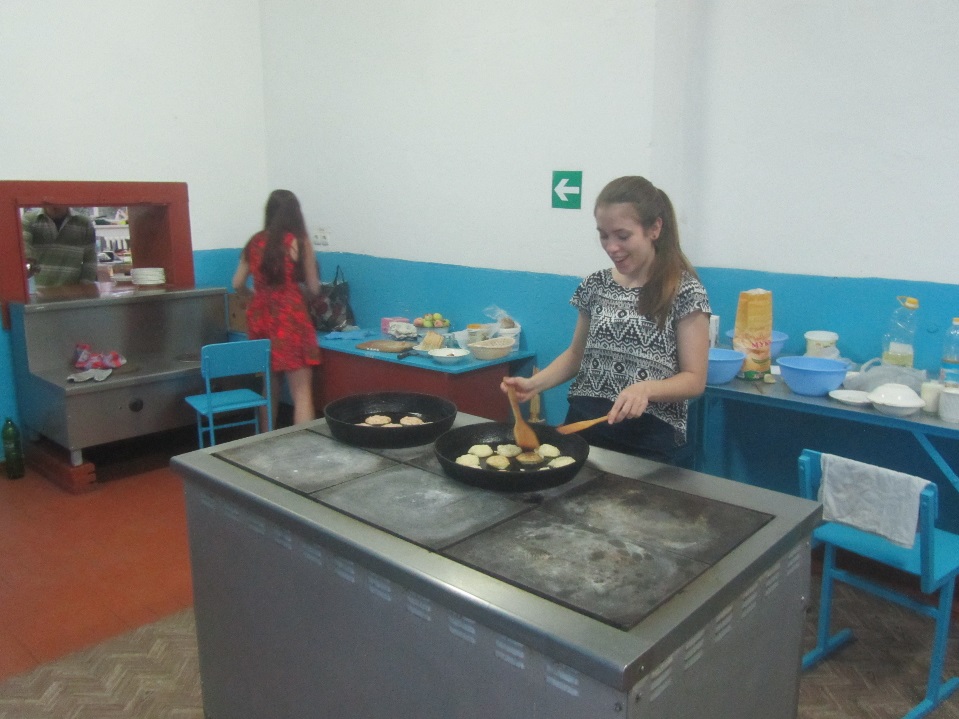 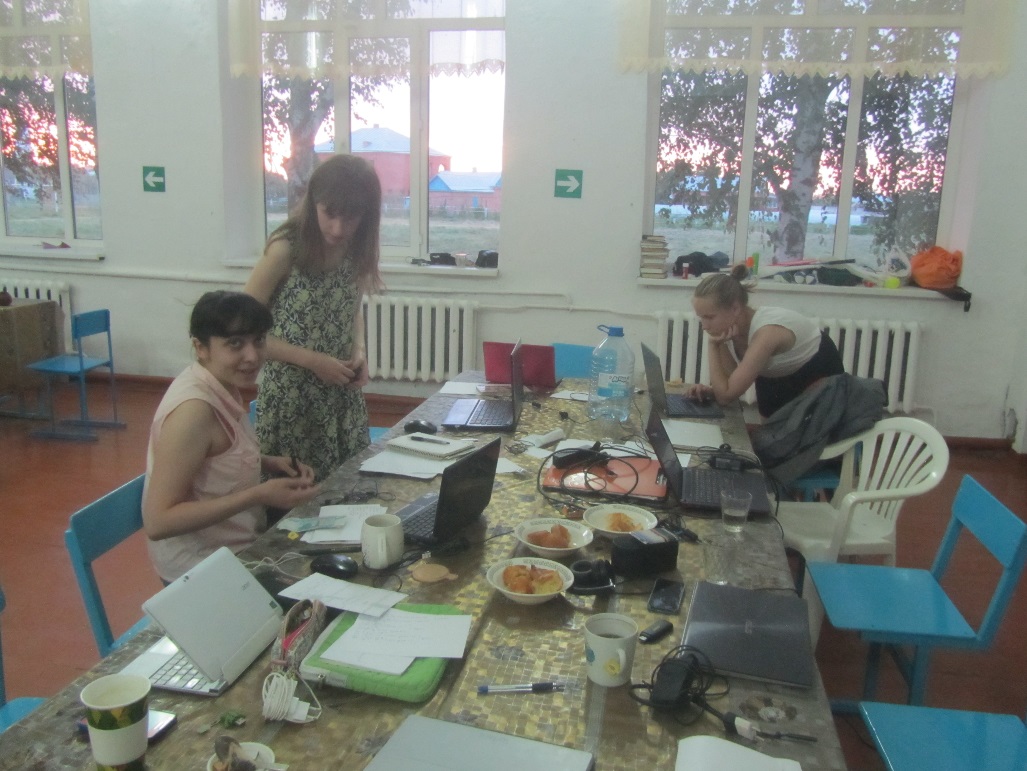 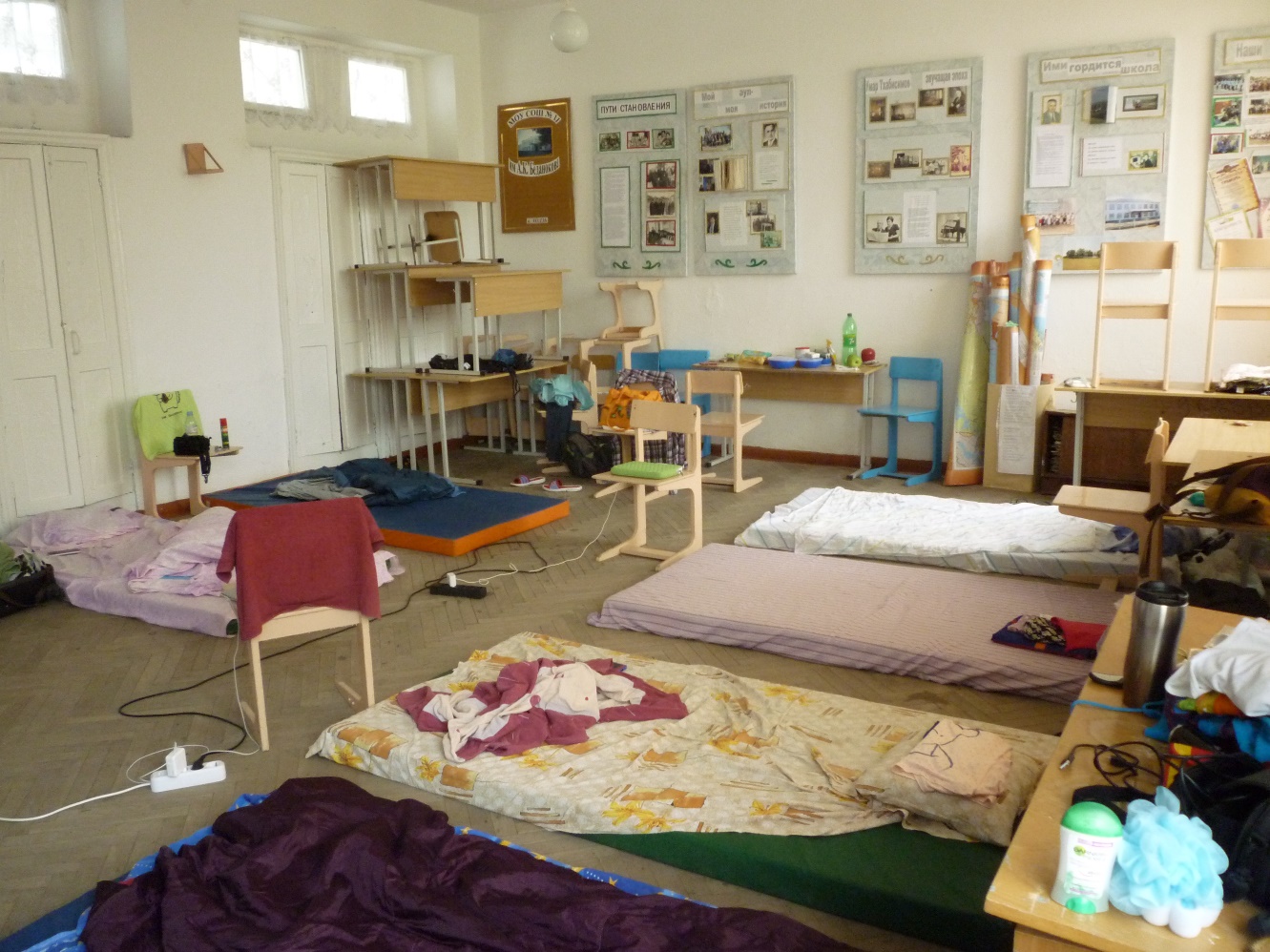 Как мы жили
а ещё у нас была сцена!








…которая не всегда использовалась по назначению
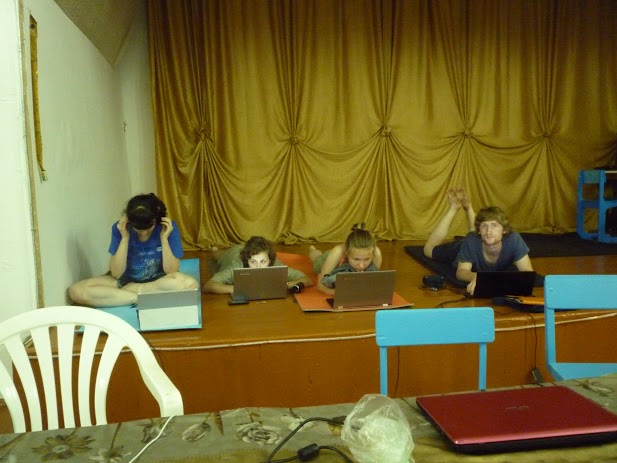 Природа
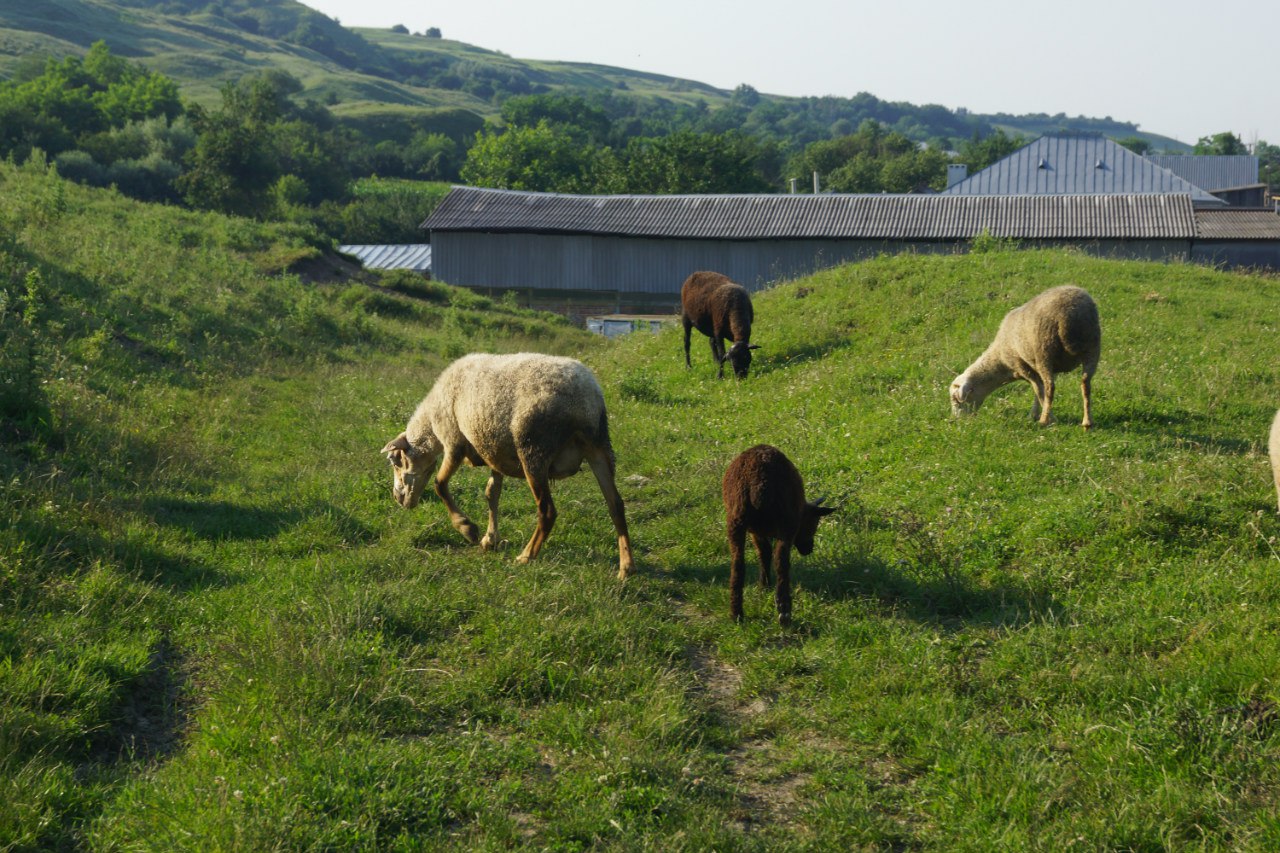 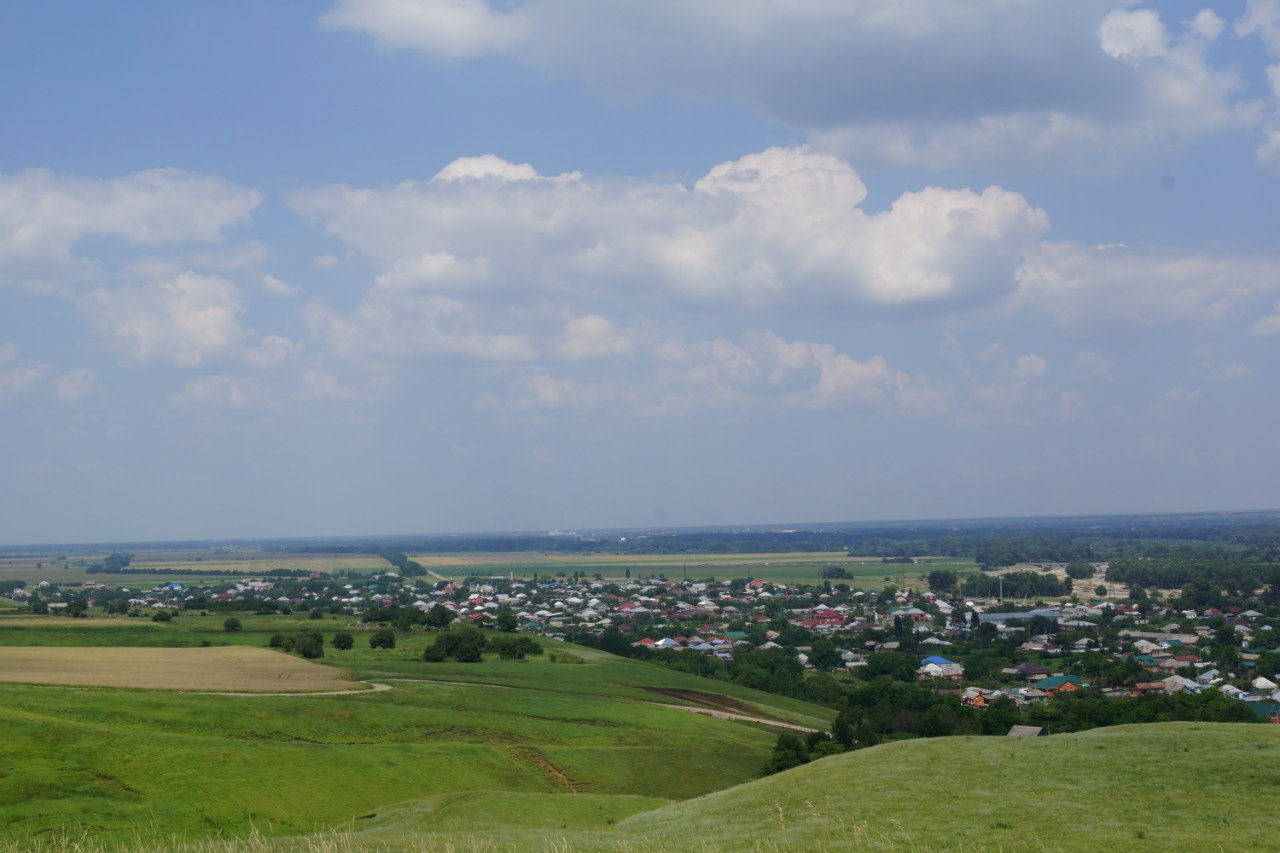 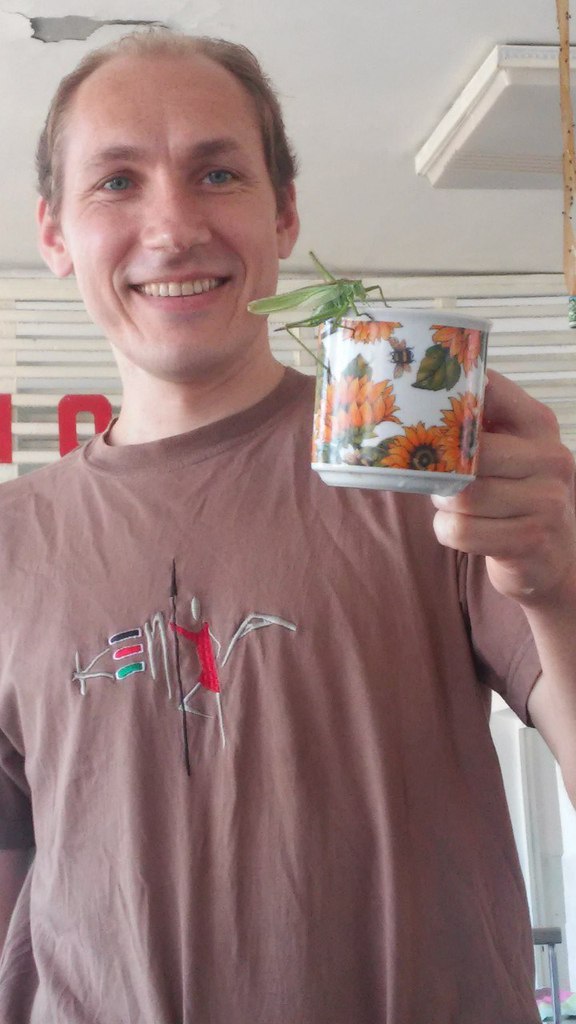 Работа с информантами
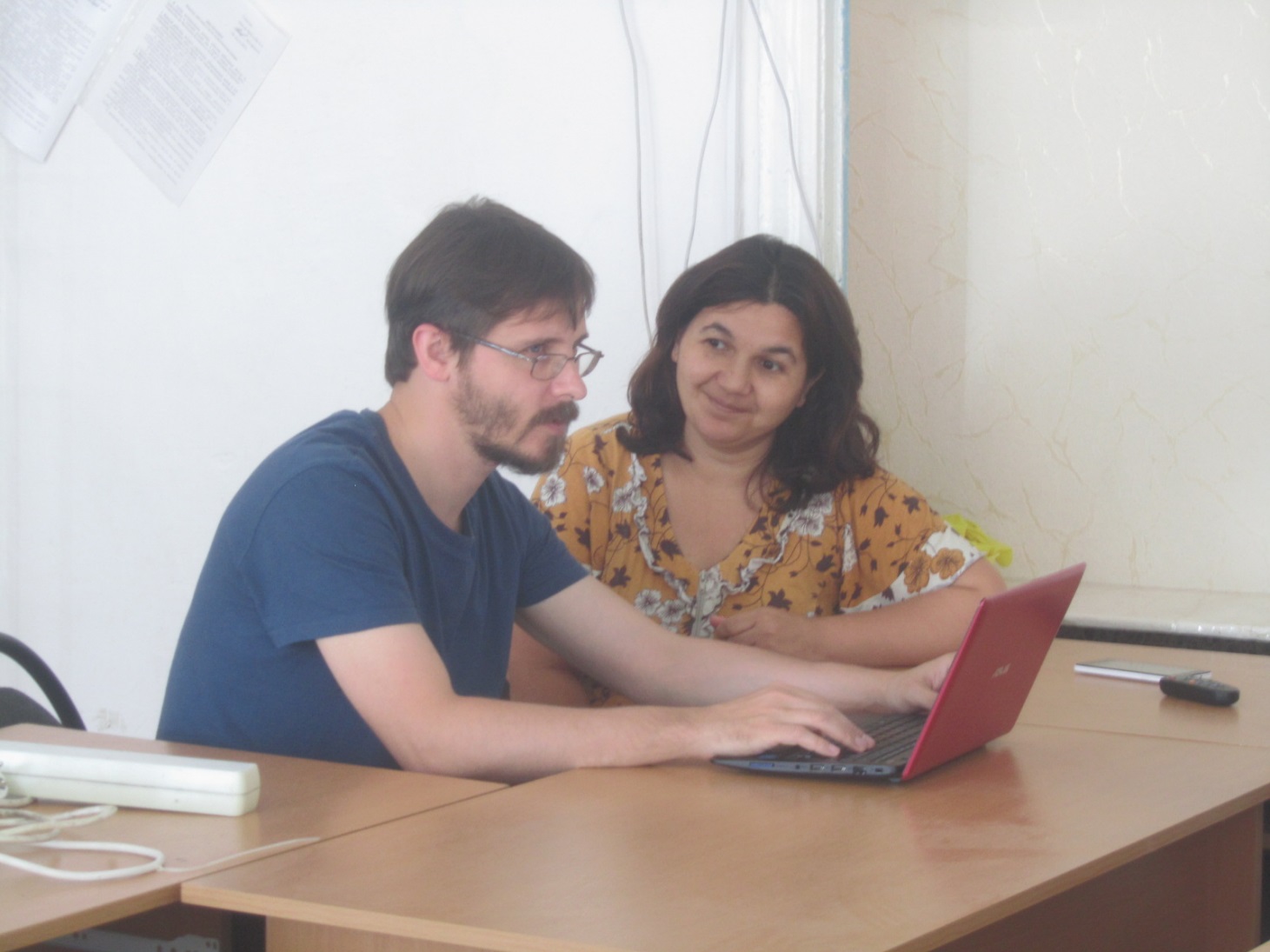 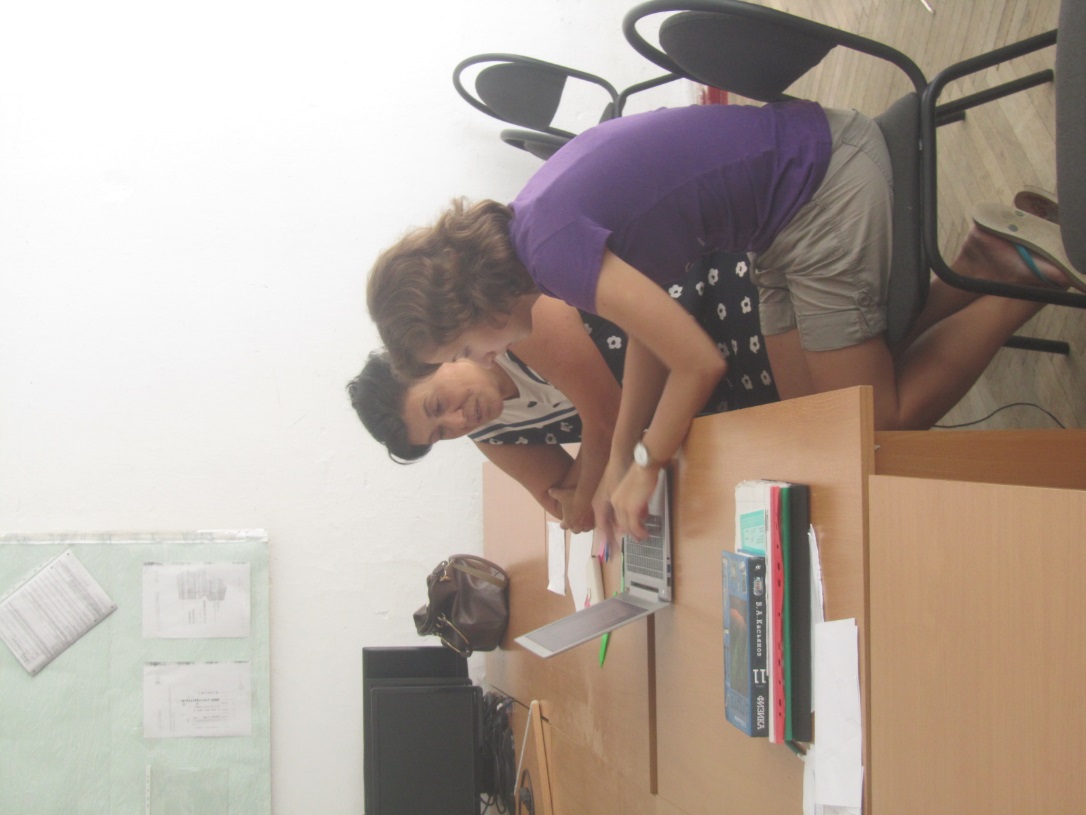 Работа после информантов
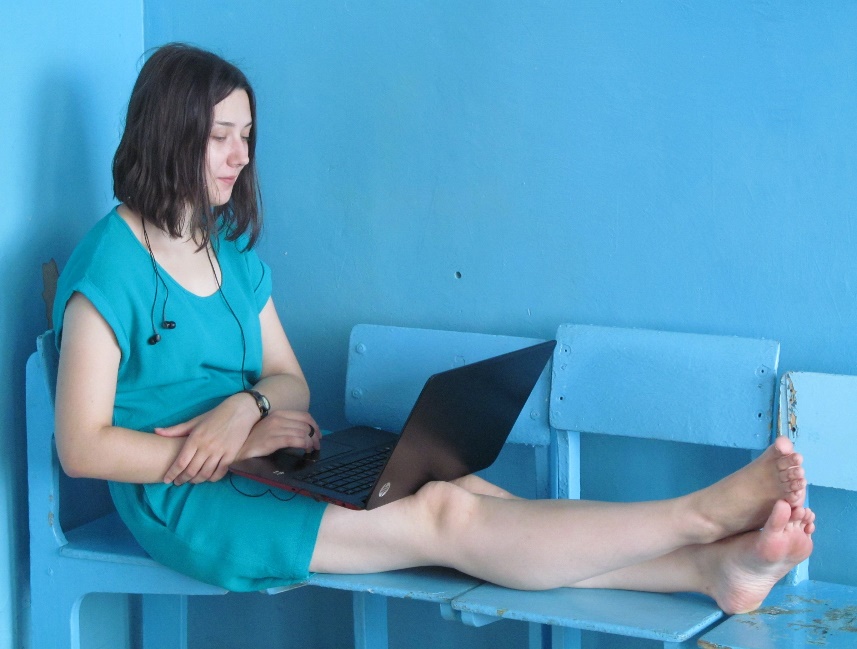 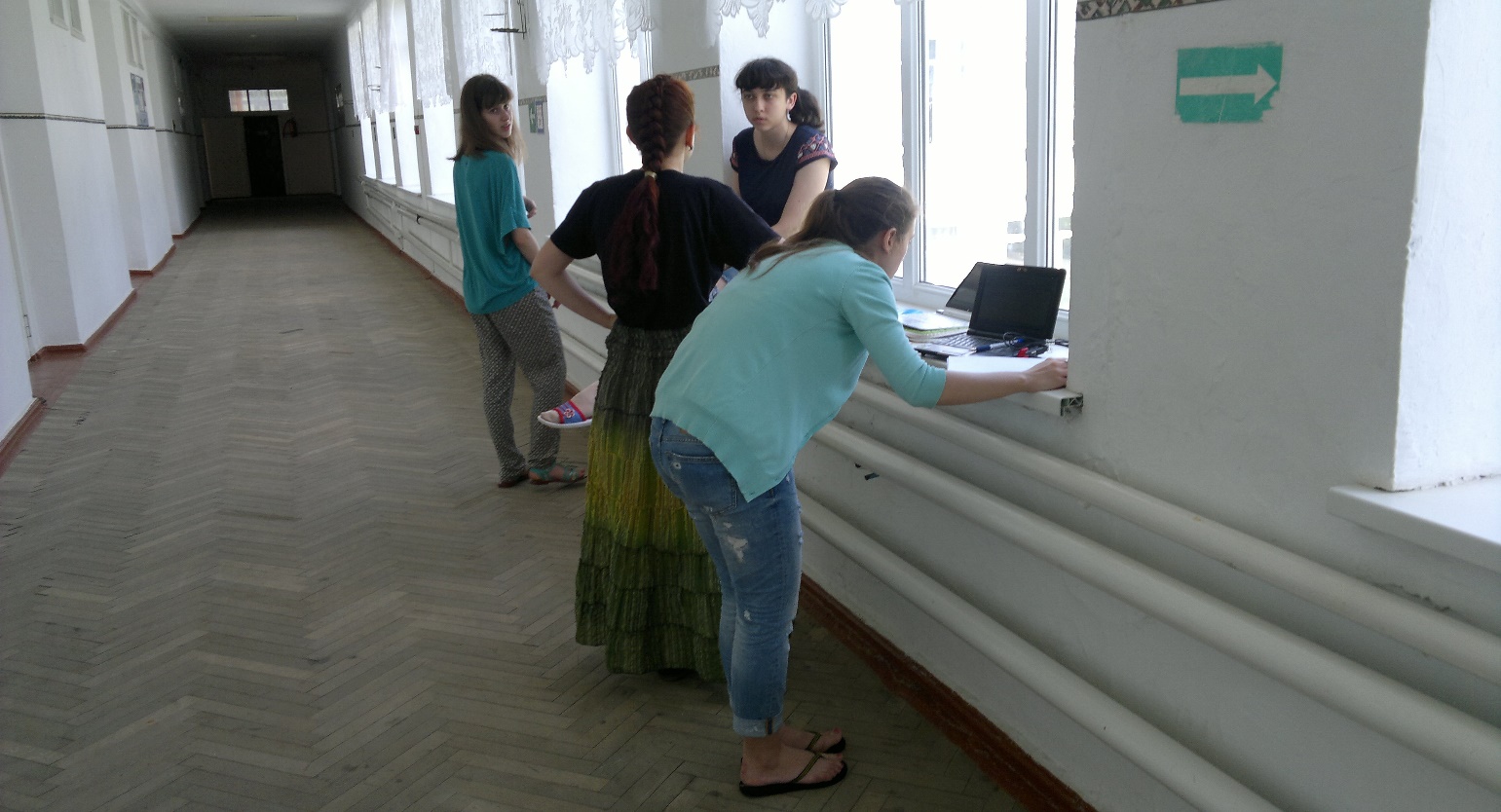 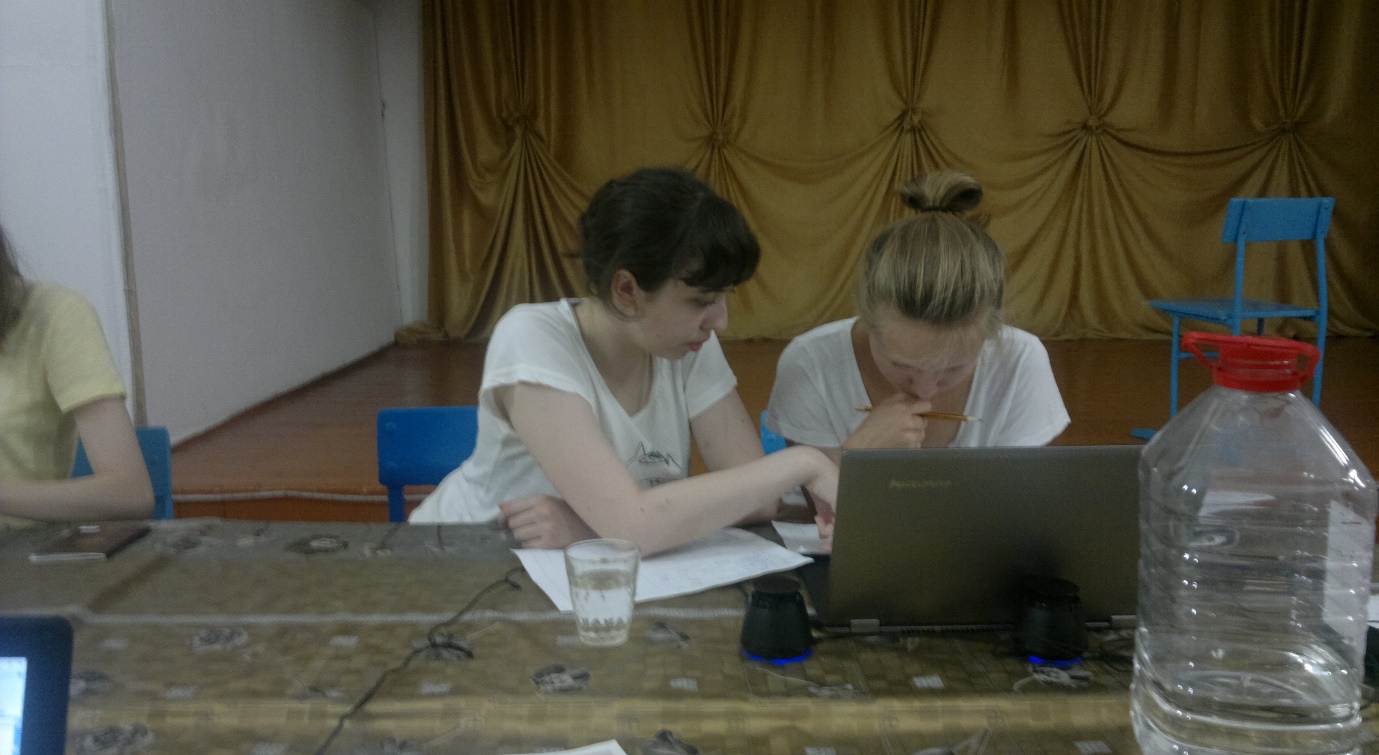 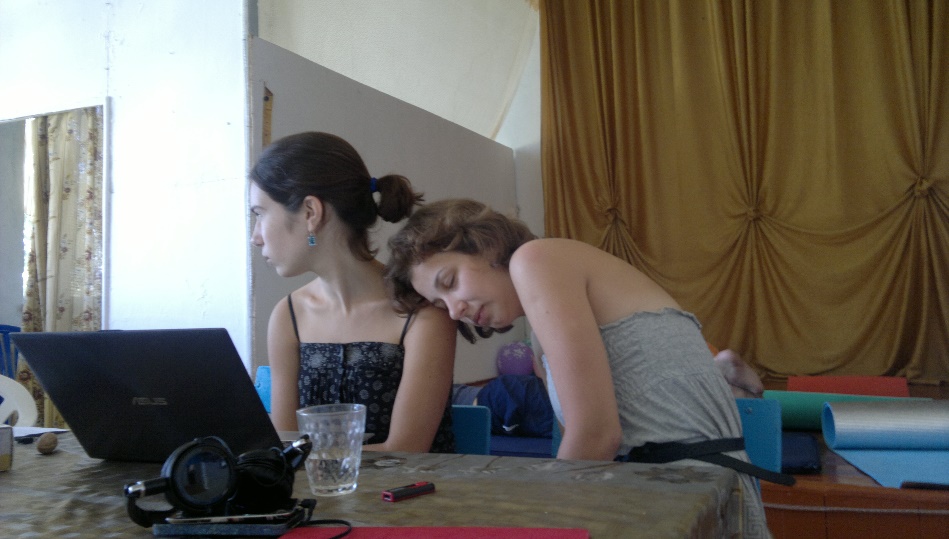 Отдых
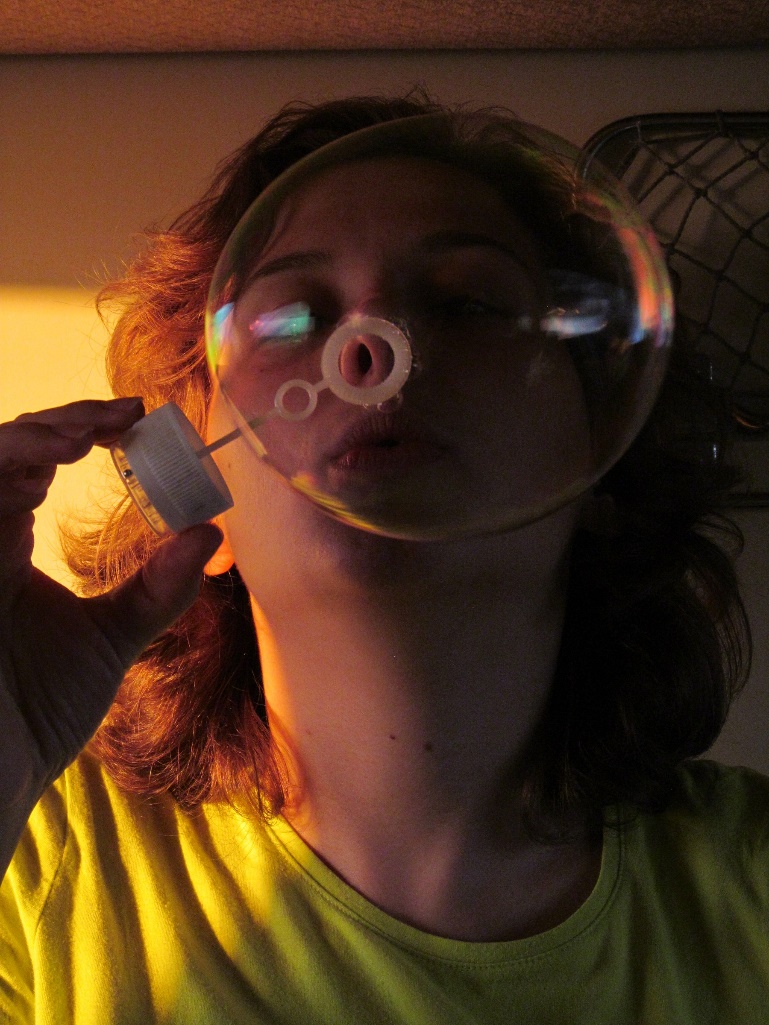 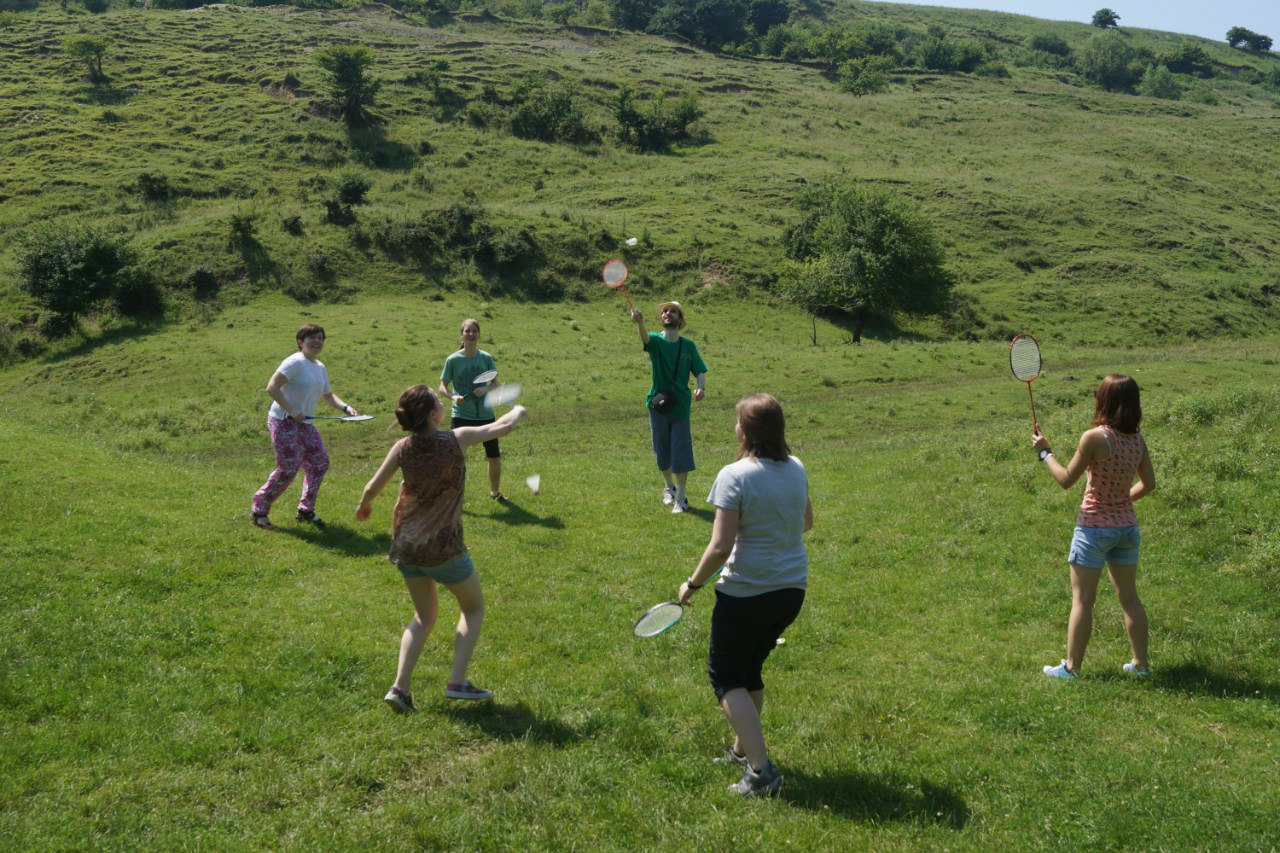 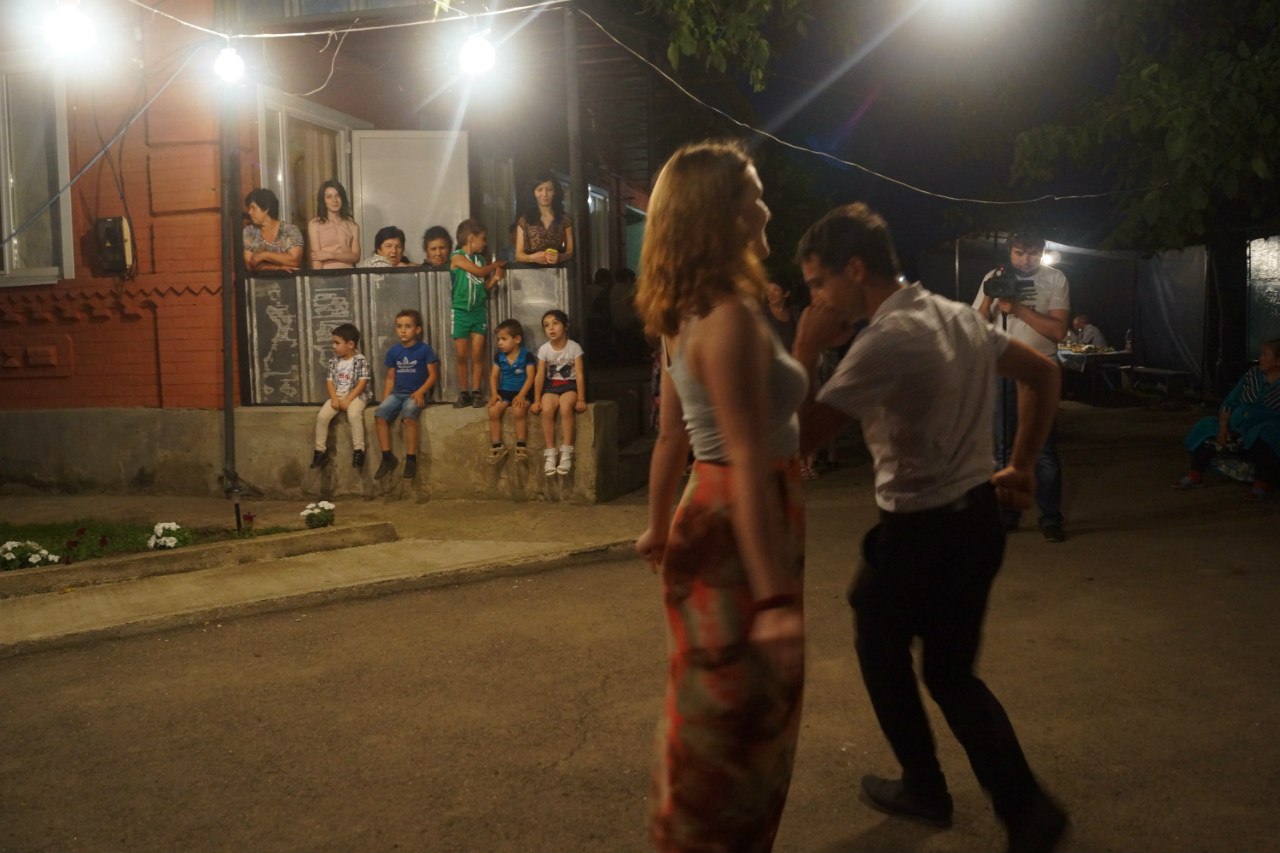 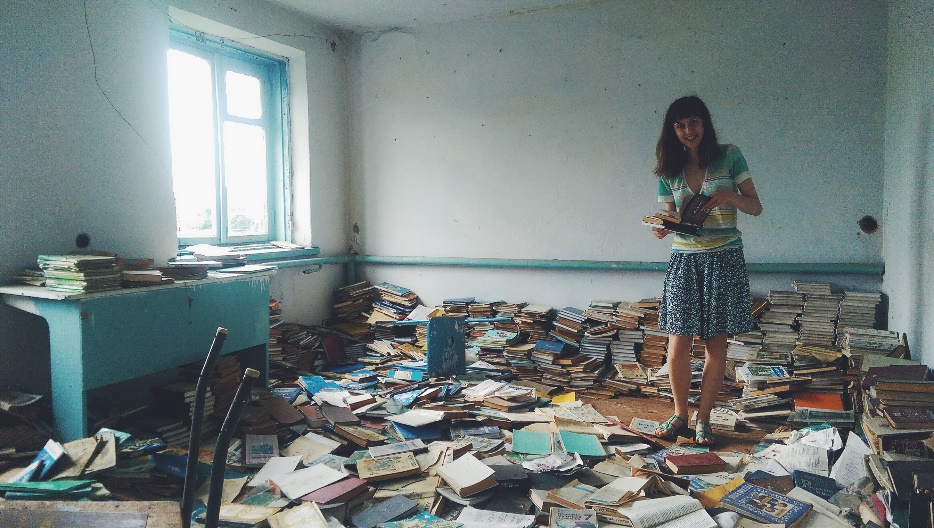 Отдых
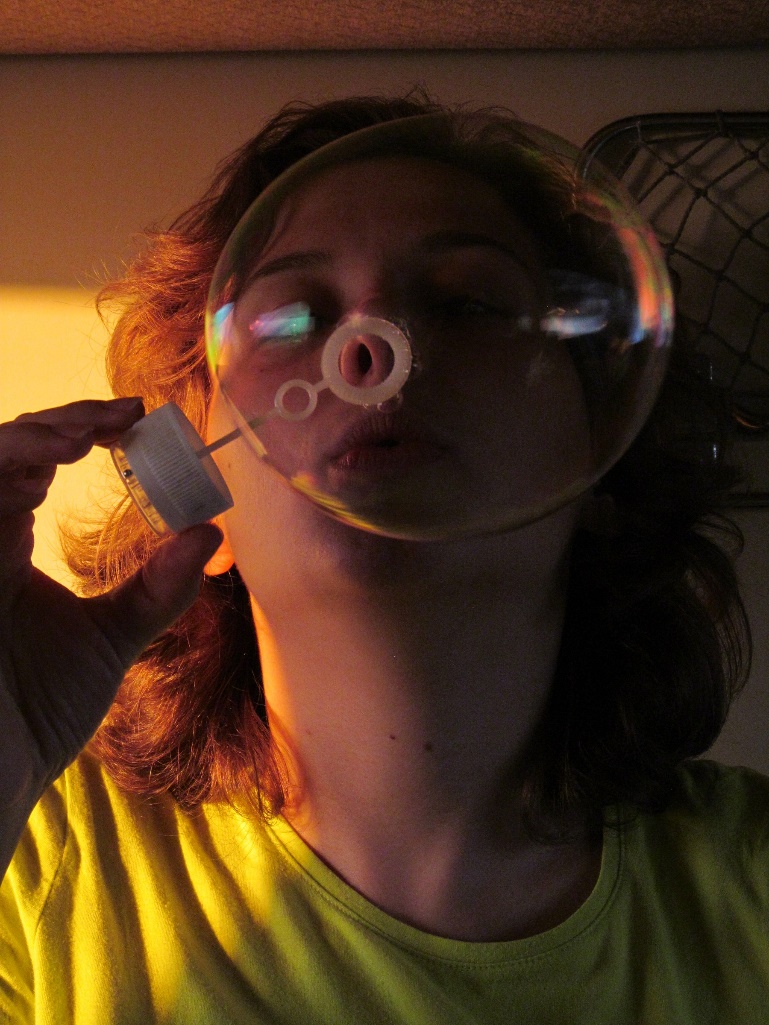 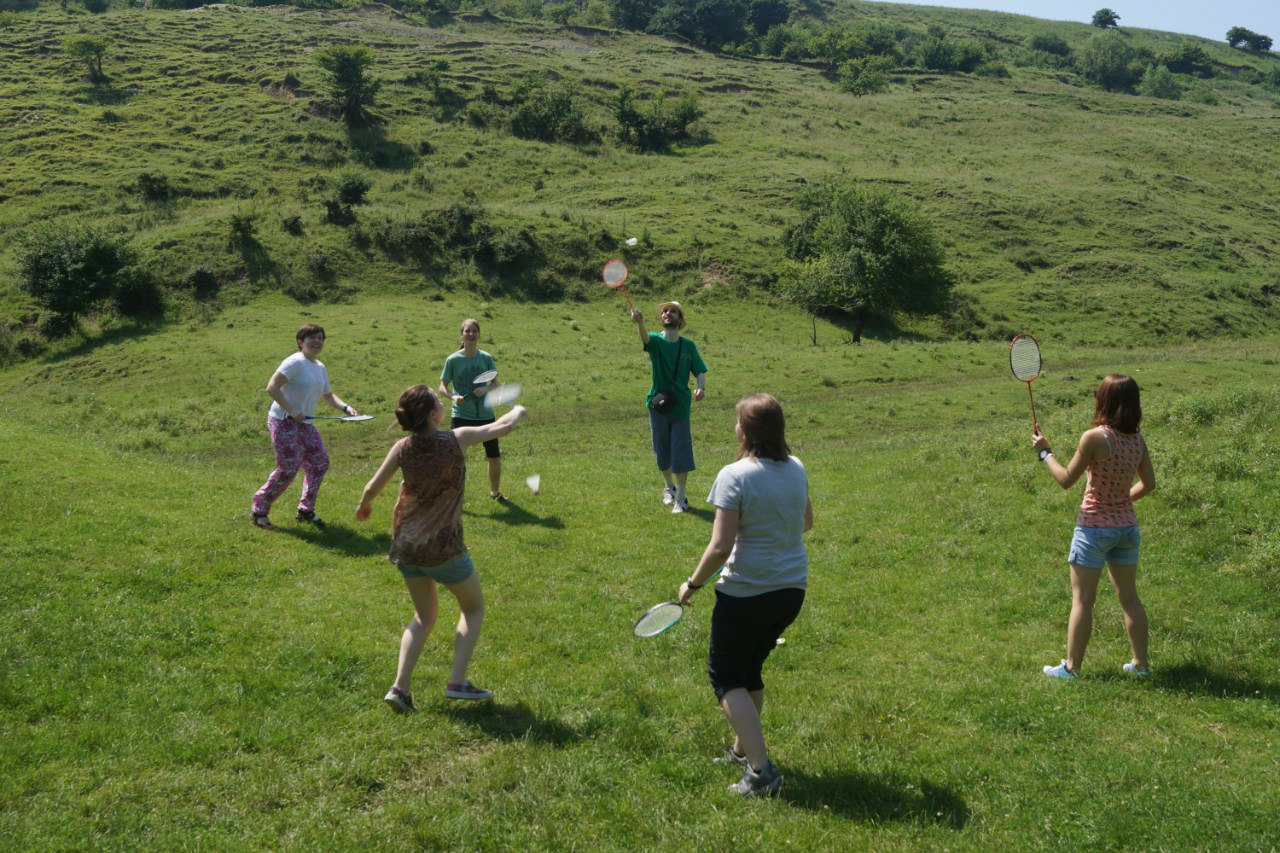 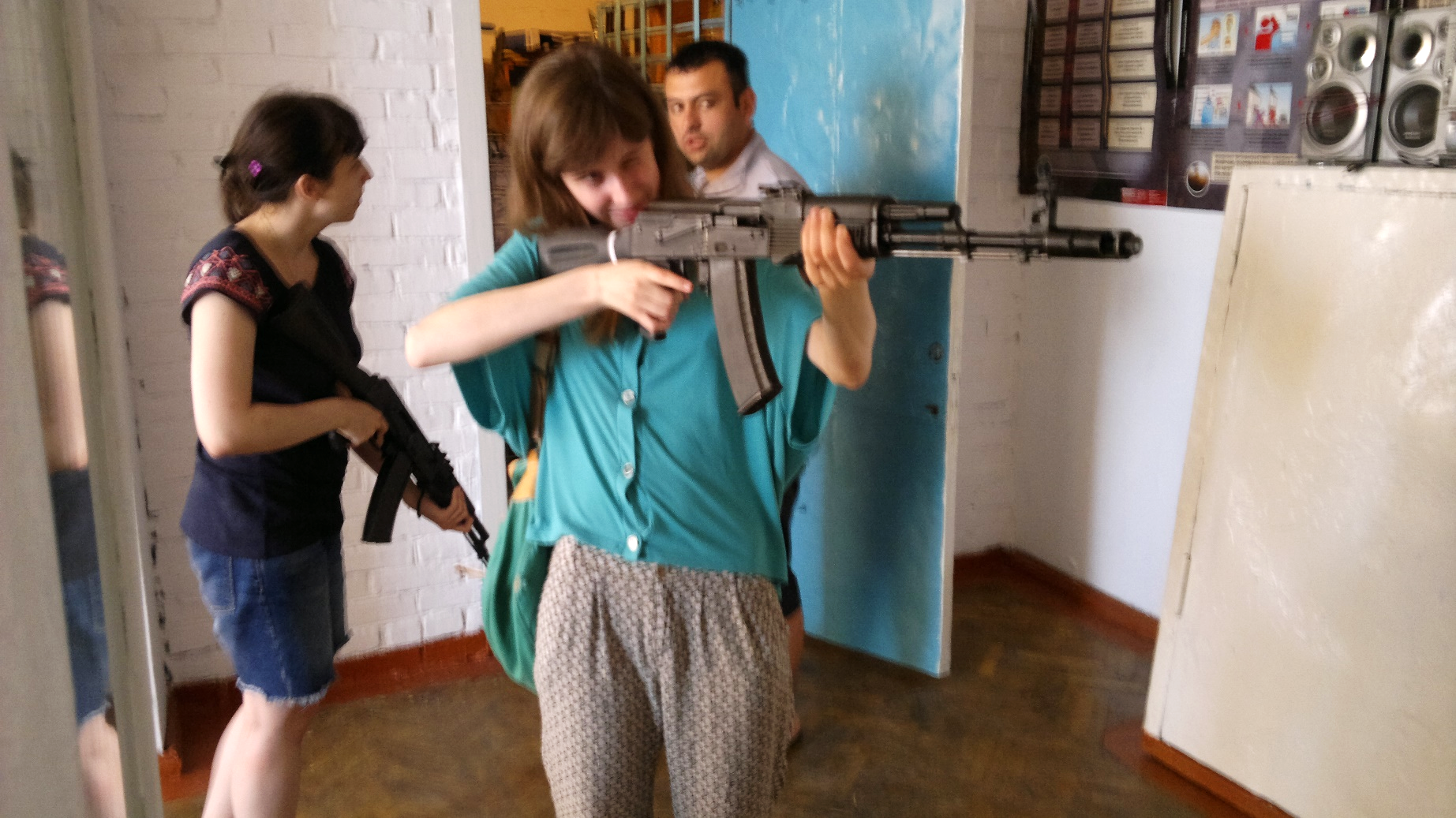 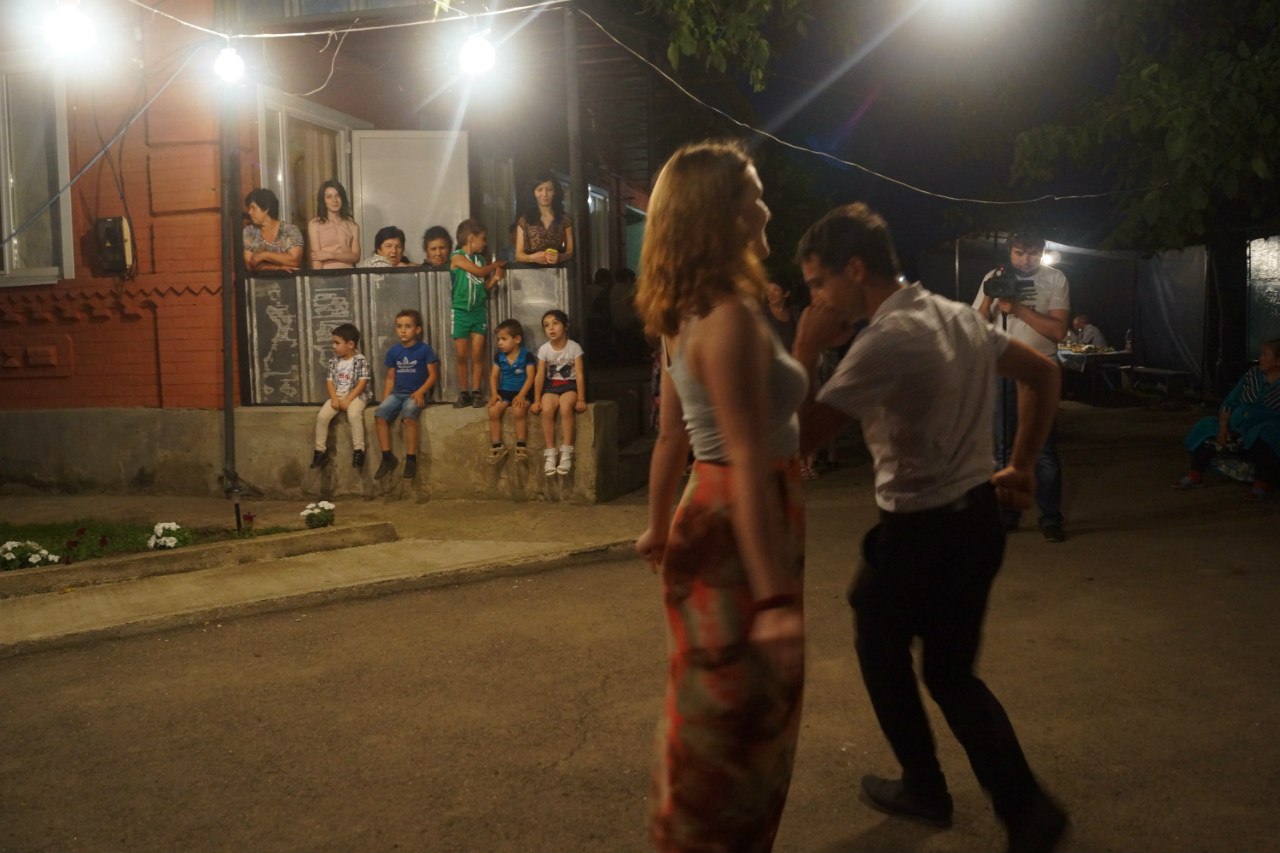 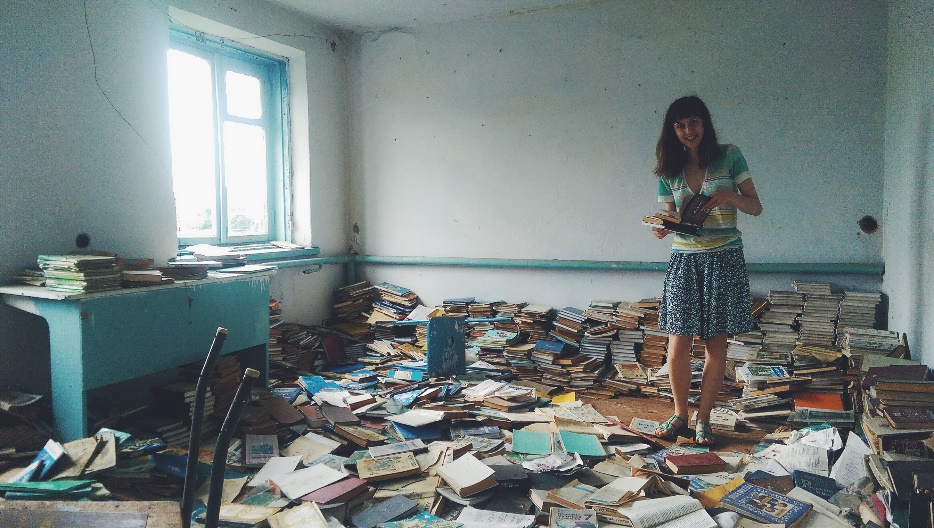 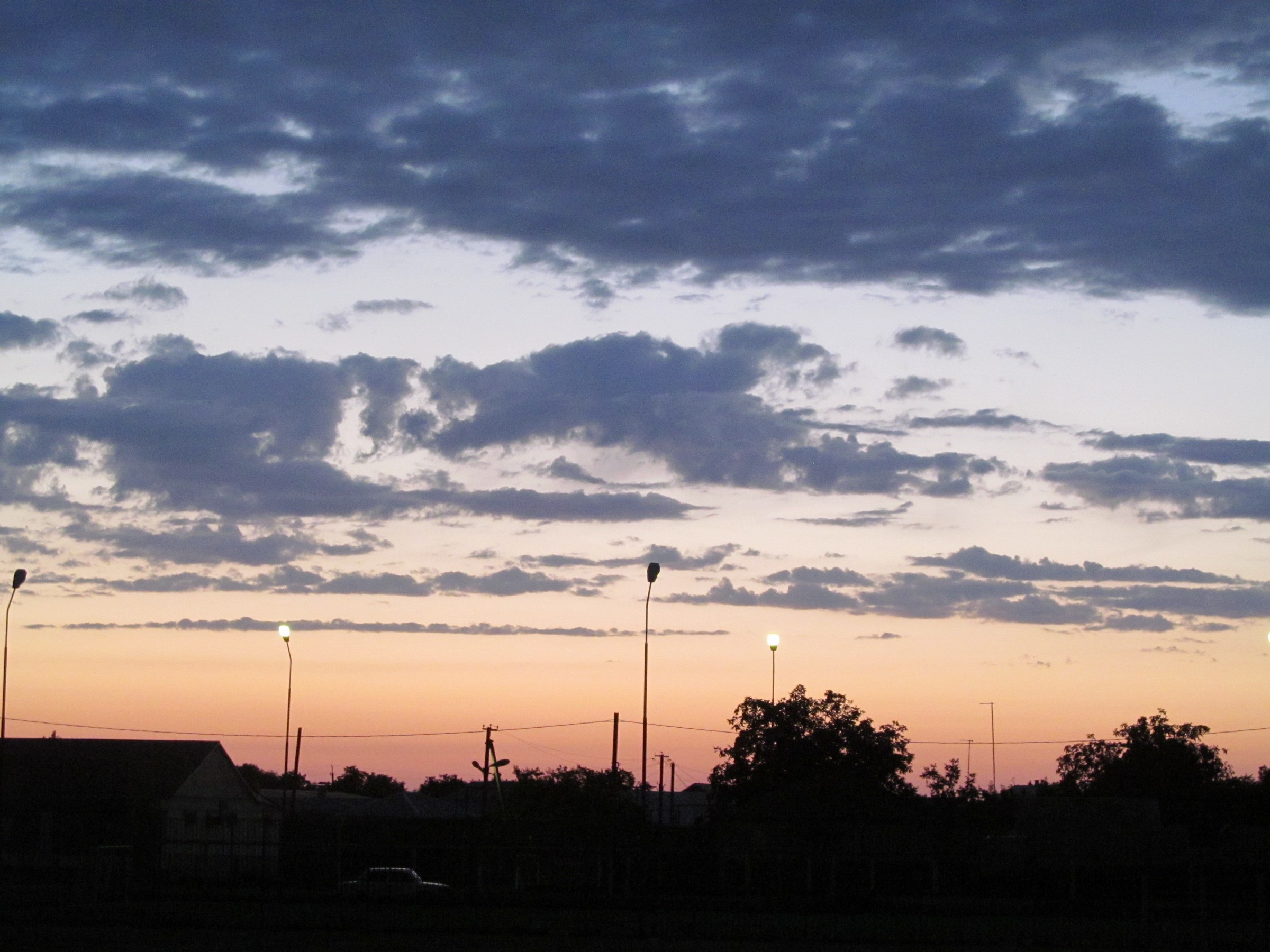 Предпоследний аргумент
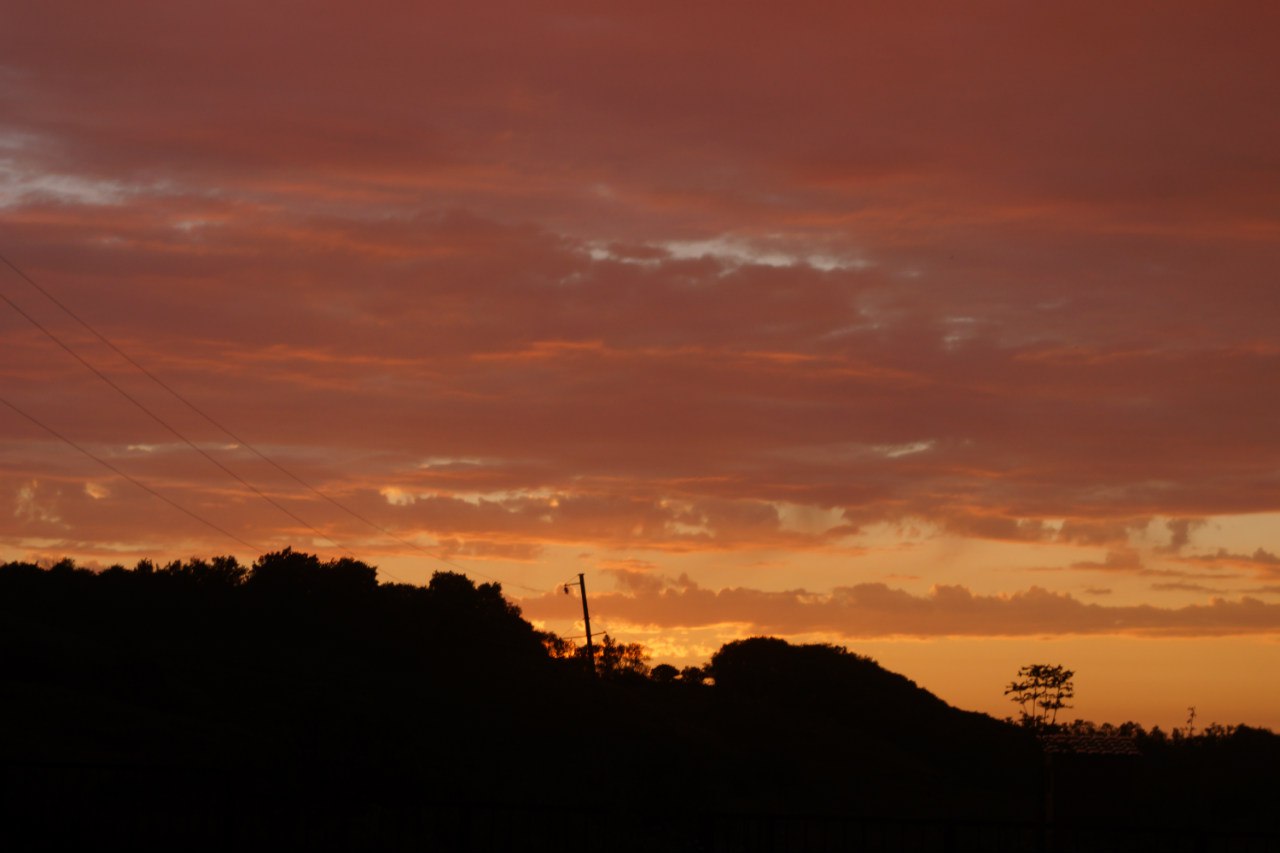 Последний аргумент
До новых встреч!